A középkori lovagok harci viselete
Segédanyag a Szitakötő folyóirat 36. számához
A lovag:
A kifejezés használata a középkorban terjedt el: lovas, páncélos, nehézfegyverzetű katonát értünk rajta.
A páncélos lovast az 1100-as évektől nevezik lovagnak. Ettől kezdve ezzel a szóval az olyan nemesi származású lovas harcost jelölték, aki háború esetén fegyverrel szolgálta urát, és élete végéig hűséggel tartozott neki.
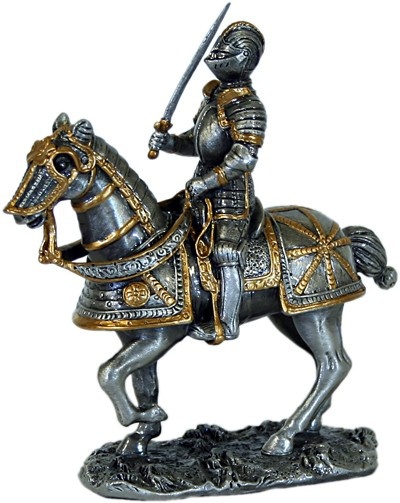 Lovagi viselet
Harcok, háborúk, lovagi tornák idején hordott páncélruha és alkalmazott fegyverzet.
Sisak
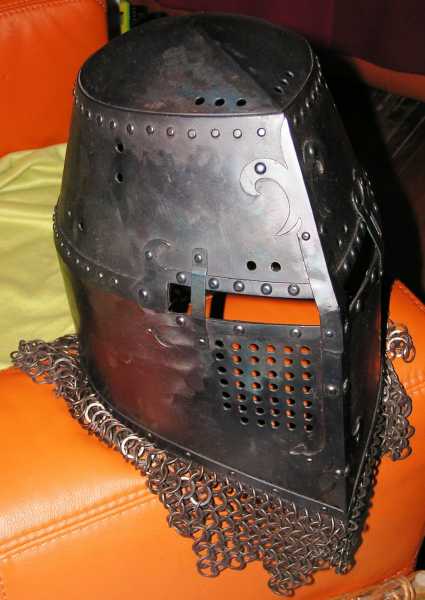 Mellvért
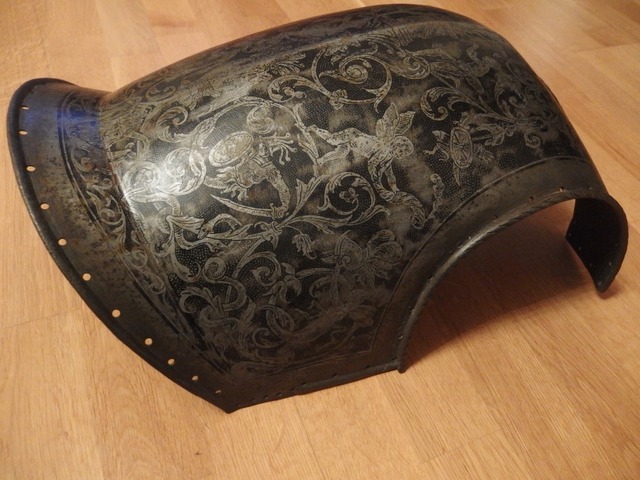 Lánc- vagy sodronying
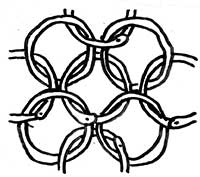 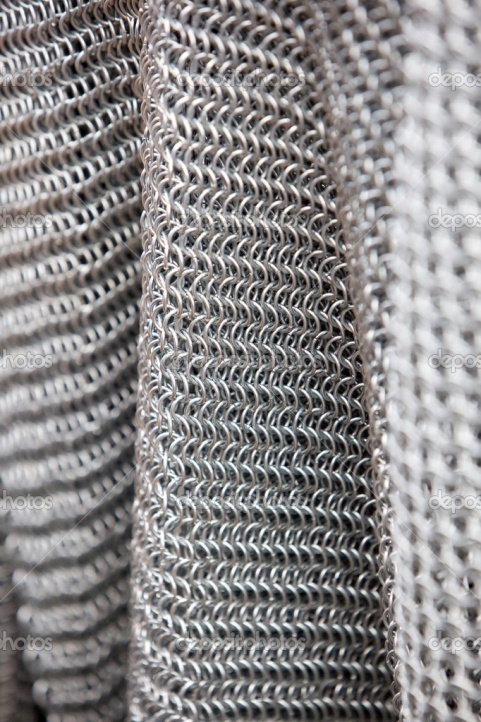 Páncéling
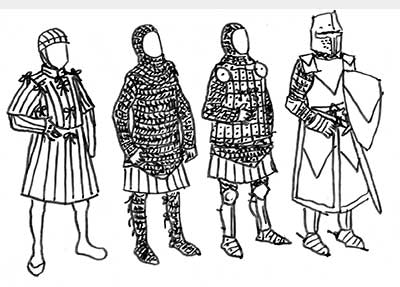 Pajzs
A lovagok felsőtestét védő eszköz,melyre családi jeleket festettek, így alakultak ki  később a  címerek.
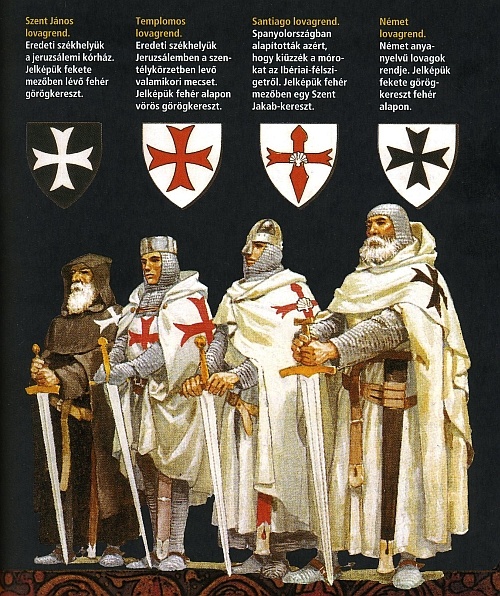 Páncélkesztyű
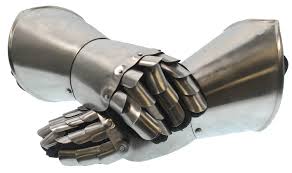 Lábvért
Fegyverek:
A ló páncélzata
A lovagok – ha elég gazdagok voltak és kedvenc állatukat is óvni akarták  a harci sérülésektől–  lovuk számára is készíttettek védőfelszerelést.
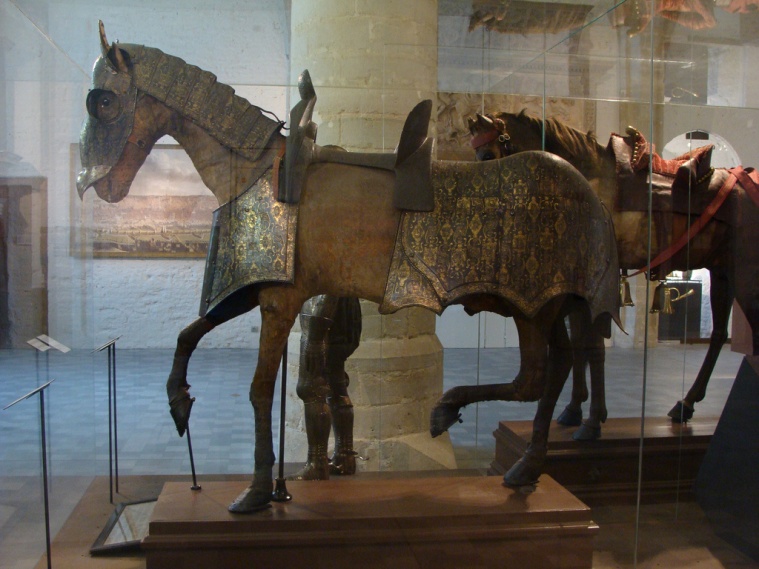 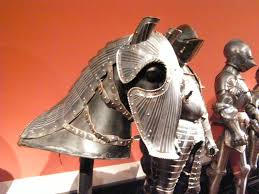 Köszönöm a figyelmet!
Készítette: Feketéné Németh Annamária – Kispesti Kós Károly Általános Iskola
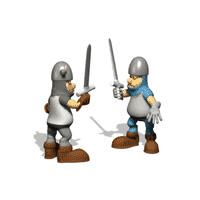